JCCC Project Management OfficeA New Model For JCCC’s Future
Project Management Summit 2020
Creation of the JCCC PMO“A Look Back”
Project Budgeting Process Changes
Project Intake and GovernanceJCCC Executive Technology Steering Committee (JETSC)
JCCC Project Governance Workflow
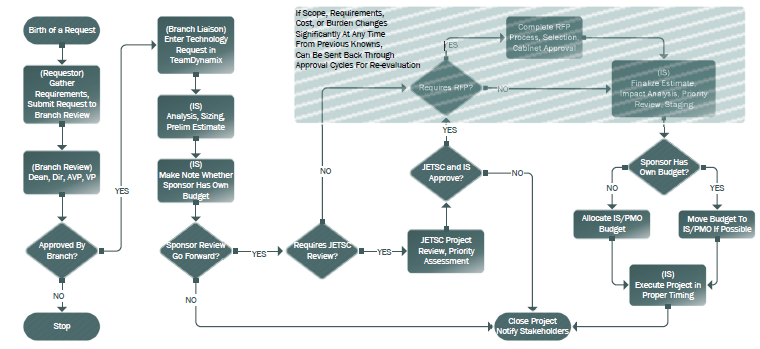 Project Technology Tools
Questions 
or Comments?